Красноярский край
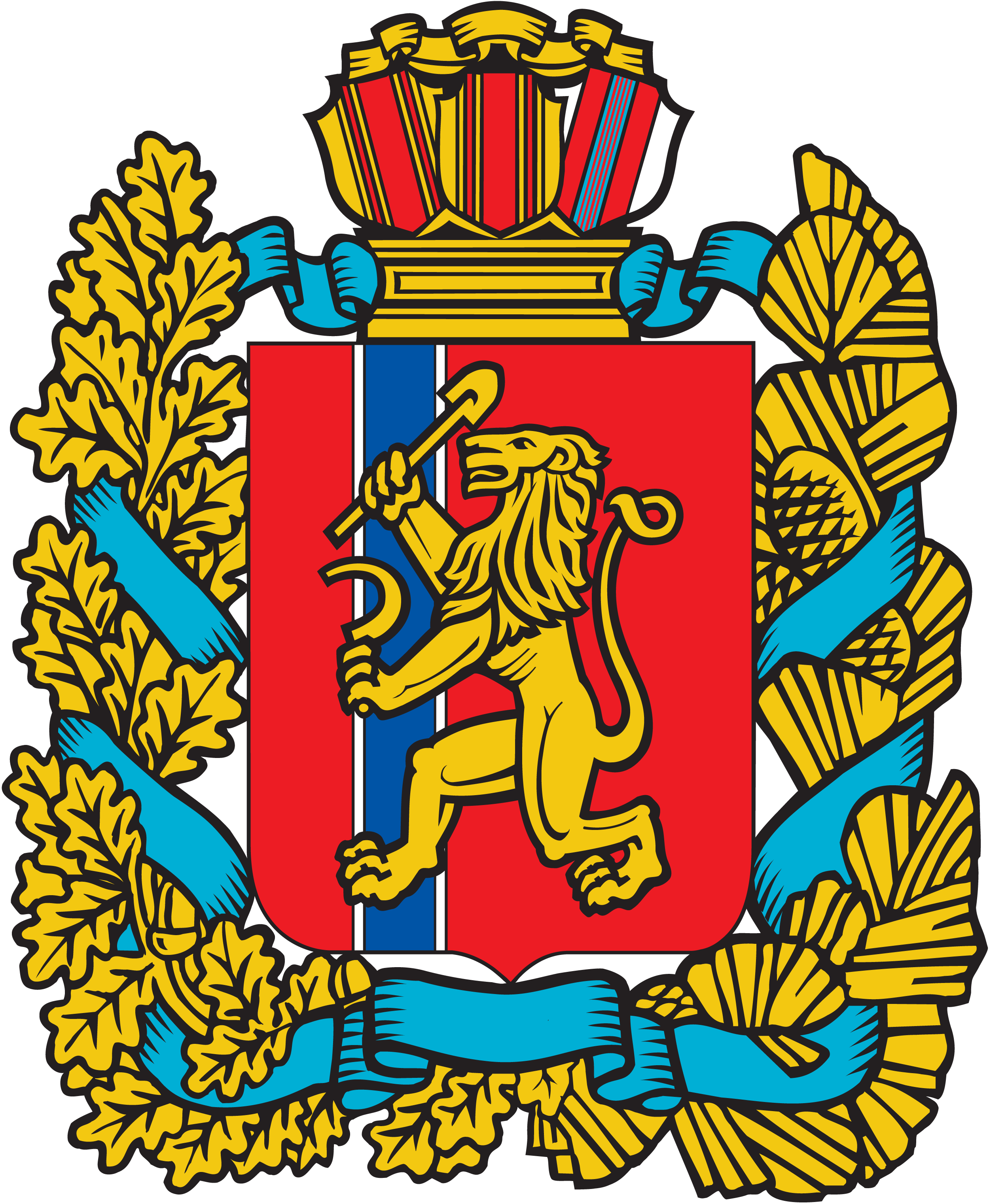 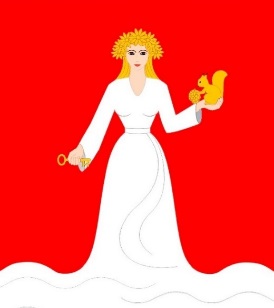 ИНВЕСТИЦИОННЫЙ ПРОФИЛЬ
МАНСКОГО РАЙОНА
[Speaker Notes: @ МАТЕРИАЛ ПОДГОТОВЛЕН АДМИНИСТРАЦИЕЙ МАНСКОГО РАЙОНА]
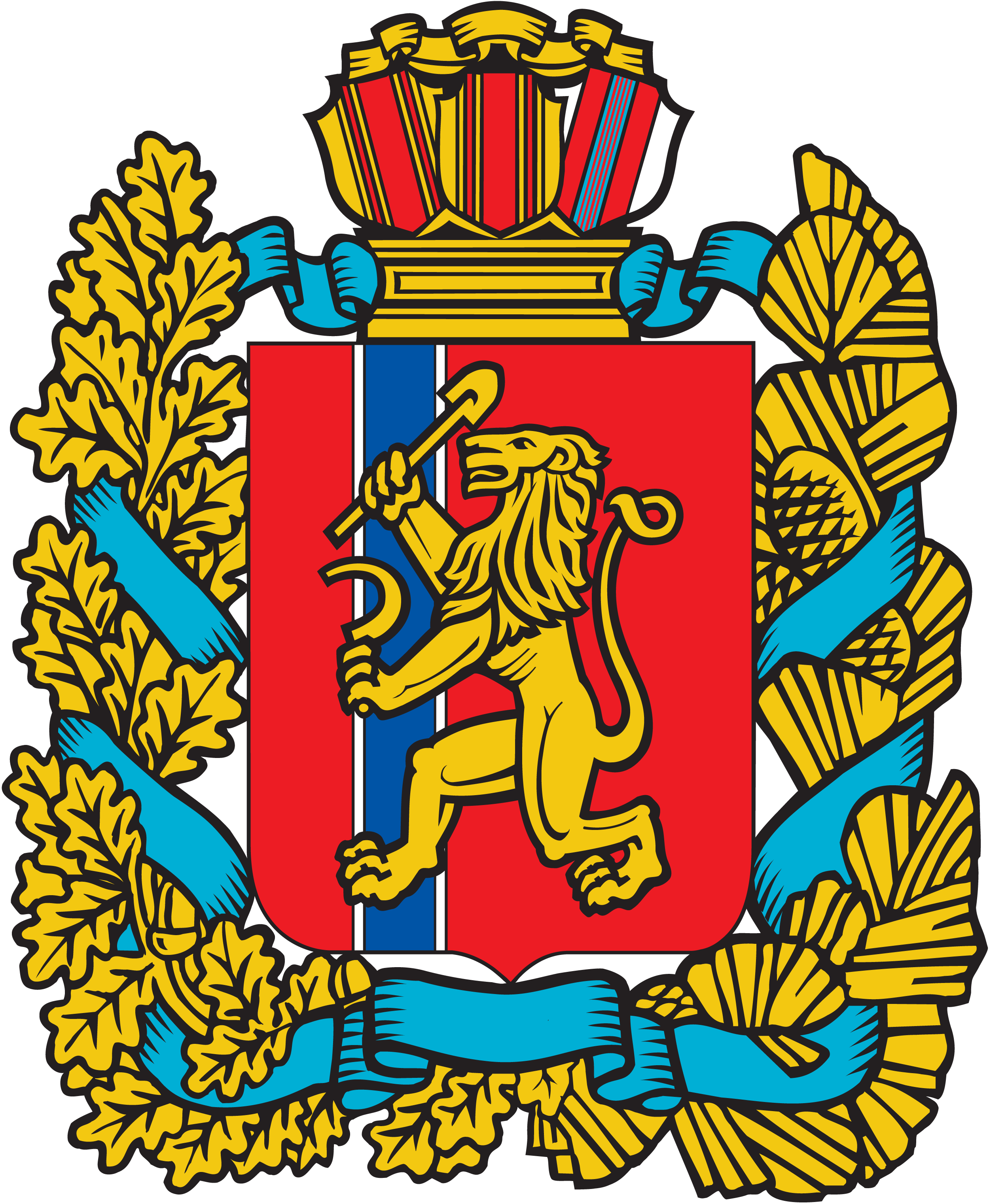 Красноярский край
Общая характеристика 04
социально-экономические показатели 05
ресурсная база 07
занятость и доходы населения 06
преимущества 03
социальная инфраструктура 08
качество жизни 09
оценка услуг по жизнеобеспечению 10
туризм 11
позиция предпринимателей 13
анализ интервью администрации 14
SWOT-анализ МО 15
организационные проблемы 17
контент анализ социальных сетей 16
Механизмы реализации инвестиционного профиля 19
ТОП-действия администрации 18
основные организации 20
ключевые компетенции 21
свободные инвестиционные площадки 23
диагностическая карта МО 24
инвестиционные ниши 22
меры господдержки 25
предложение по корректировке мер поддержки 27
контакты 28
ИНВЕСТИЦИОННЫЙ ПРОФИЛЬ
МАНСКОГО РАЙОНА
@ МАТЕРИАЛ ПОДГОТОВЛЕН АДМИНИСТРАЦИЕЙ МАНСКОГО РАЙОНА
2
преимущества
ПРЕИМУЩЕСТВА
МАНСКОГО РАЙОНА
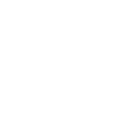 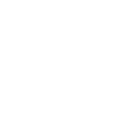 БЛИЗОСТЬ
К АДМИНИСТРАТИВНОМУ ЦЕНТРУ КРАСНОЯРСК
ТРАНСПОРТНАЯ ДОСТУПНОСТЬ РАЙОНА
РАЗВИТЫЙ СЕКТОР СЕЛЬСКОГО ХОЗЯЙСТВА
18,4% в общей  доле субъектов МСП 2023 г.
ж/д и автомобильный транспорт
97 км
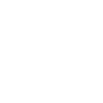 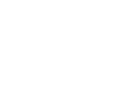 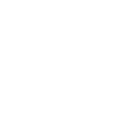 ВХОЖДЕНИЕ МАНСКОГО РАЙОНА В АГЛОМЕРАЦИЮ КРАСНОЯРСКА
БОГАТОЕ ИСТОРИКО- КУЛЬТУРНОЕ НАСЛЕДИЕ
СВОБОДНЫЕ ИНВЕСТИЦИОННЫЕ ПЛОЩАДКИ
ИНВЕСТИЦИОННЫЙ ПРОФИЛЬ МАНСКОГО РАЙОНА
3
общая характеристика
ОБЩАЯ ХАРАКТЕРИСТИКА
МАНСКОГО РАЙОНА
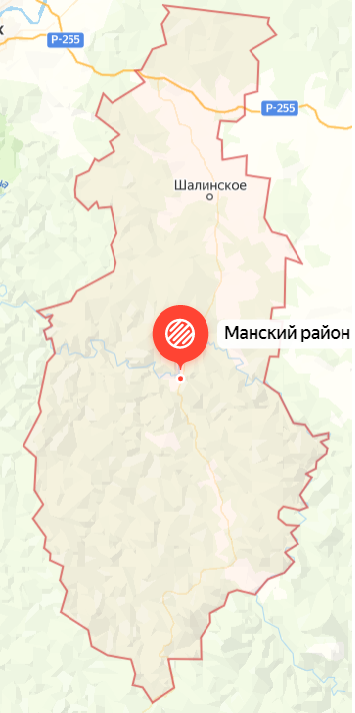 13,8 тыс. чел
численность  населения, 2022 г.
11
сельсоветов
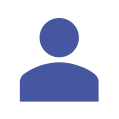 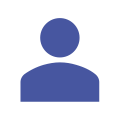 59,6 
Площадь, га
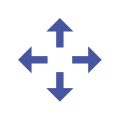 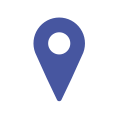 45
населённых пунктов
Балахна
транспортная доступность округа
автотранспорт
Р-255 «Сибирь»,                  04К-029 «Саяны»
жд
МОСКВА-ВЛАДИВОСТОК
Красноярск –Абакан
Транссибирская ж/д магистраль
Новосибирск ➝                   Минусинск ➝ 
 Красноярск ➝                            Курагино ➝ 
Иркутск                                 Кускун
ИНВЕСТИЦИОННЫЙ ПРОФИЛЬ МАНСКОГО РАЙОНА
4
социально-экономические показатели
СОЦИАЛЬНО-ЭКОНОМИЧЕСКИЕ ПОКАЗАТЕЛИ
МАНСКОГО РАЙОНА
СТРУКТУРА ОТГРУЖЕННОЙ
ПРОДУКЦИИ ПО ВИДАМ ЭКОНОМИЧЕСКОЙ ДЕЯТЕЛЬНОСТИ В 2022 ГОДУ (%)
объем инвестиций в основной капитал 
млн руб.

654,8	656,3	568,7
Сельское хозяйство


Транспортировка и хранение
средний размер пенсии
руб.

17 503	19 150	20 370
отгрузка продукции
млн руб.

676,9	1334,2	775,5
20,10%




16,3%
обеспечение  электрической энергией,  газом  и  паром; конденсирование воздуха
3,3%
объём розничного товарооборота млрд руб.

1,2	1,3	1,3
общий фонд оплаты труда
по полному кругу организация
млрд руб.

8,6	10,6	13,2
образование
5,1%
средняя з/п
руб.
прочие
42 713
36 000	41 279
55,2%
2021
2022
2023 год
*
ИНВЕСТИЦИОННЫЙ ПРОФИЛЬ МАНСКОГО РАЙОНА
ССЫЛКА НА ИНСТРУКЦИЮ
5
занятость и доходы населения
ЗАНЯТОСТЬ И ДОХОДЫ НАСЕЛЕНИЯ
СРЕДНЕМЕСЯЧНАЯ ЗАРАБОТНАЯ ПЛАТА РАБОТНИКОВ
116,2
средний бизес
46.600 ₽
малый и микро бизнес
27.746 ₽
*к 2021 году
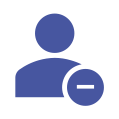 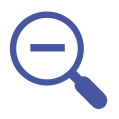 СРЕДНЕМЕСЯЧНАЯ ЗАРАБОТНАЯ ПЛАТА РАБОТНИКОВ ПО ОТРАСЛЯМ В 2023 ГОДУ
1,5%
регистрируемая безработица
109чел.
безработные граждане*
Средних некоммерческих организаций
49.975 ₽
Учреждений культуры
42.039  ₽
Образовательных организаций
33.997  ₽
2%
28,5 тыс. чел.
Сельское хозяйство
показатели по Красноярскому краю на 01.01.2023
показатели по Красноярскому краю  на 01.01.2023
26.582 ₽
*Нетрудоустроенные граждане на 01.01.2023
ИНВЕСТИЦИОННЫЙ ПРОФИЛЬ МАНСКОГО РАЙОНА
6
ресурсная база
РЕСУРСНАЯ БАЗА
КЛИМАТ
МЕСТОРОЖДЕНИЯ И ПРОЯВЛЕНИЯ
резко-континентальный
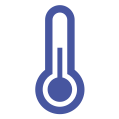 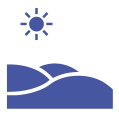 средняя температура:
в январе -15℃, в июле + 17,6℃
запасы стекольных песков, строительного камня, россыпного золота
в среднем по году
122 дня с осадками
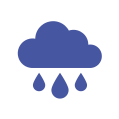 ЛЕСА И ПОЧВЫ
ЗЕМЛИ
общий запас 135,4 млн. м3
общая площадь 595,9 тыс. га
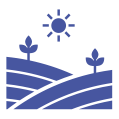 почвы
преобладают чернозем, темно-серые оподзоленные лесные и чернозем выщелоченный среднегумусный среднемощный 
подходят для  выращивания зерновых и овощей
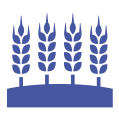 земли с/х назначения
132,4 тыс. га
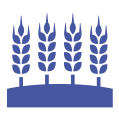 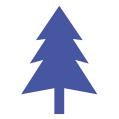 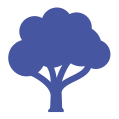 ИНВЕСТИЦИОННЫЙ ПРОФИЛЬ МАНСКОГО РАЙОНА
7
социальная инфраструктура
СОЦИАЛЬНАЯ ИНФРАСТРУКТУРА
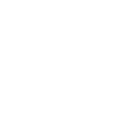 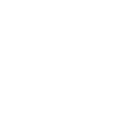 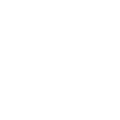 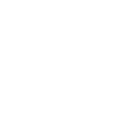 КУЛЬТУРА И ИСКУССТВО
СПОРТ
ОБРАЗОВАНИЕ
ЗДРАВОХРАНЕНИЕ
6
101
стационарная койка
20
фельдшерско- акушерных пунктов
1
амбулаторно- поликлиническое учреждение
2
ОВП

1
амбулатория
22
клубных учреждений
1
ФОК
*
9
спортзалов
учреждений
дошкольного образования
13
1
автоклуб
учреждений
школьного образования
22
плоских спортивных сооружений
22
библиотеки
32
памятника
11
туристических маршрутов
79,8%	износ оборудования 74,5%
ИНВЕСТИЦИОННЫЙ ПРОФИЛЬ МАНСКОГО РАЙОНА
8
качество жизни
КАЧЕСТВО ЖИЗНИ
набрано больше половины от максимального количества баллов набрано меньше половины от максимального количества баллов
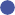 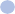 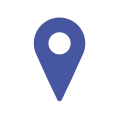 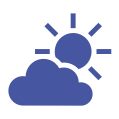 условно комфортный климат
180/360 баллов
l99 — средний балл по городам НО
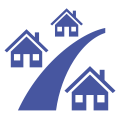 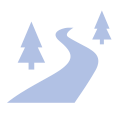 25/60
34/60
балла
баллов
жилье и прилегающие пространства
улично-дорожная сеть
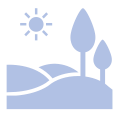 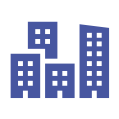 29/60
30/60
баллов
балла
общегородское пространство
озелененные пространства
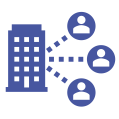 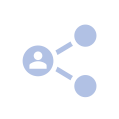 33/60
29/60
балла
балла
социально-досуговая инфраструктура
общественно-деловая инфраструктура
*Индекс формируется Министерством строительства и жилищно-коммунального хозяйства РФ по административному центру муниципального образования
*Среднее по муниципалитетам НО
ИНВЕСТИЦИОННЫЙ ПРОФИЛЬ МАНСКОГО РАЙОНА
9
оценка услуг по жизнеобеспечению
ОЦЕНКА УСЛУГ ПО ЖИЗНЕОБЕСПЕЧЕНИЮ
ТРАНСПОРТНОЕ ОБСЛУЖИВАНИЕ
ОРГАНИЗАЦИЯ ТЕПЛОСНАБЖЕНИЯ
отлично хорошо удовлетворительно
плохо очень плохо
отлично хорошо удовлетворительно
плохо очень плохо
0%
15%
15%
35%
45%
35%
15%
5%
25%
10%
ОРГАНИЗАЦИЯ ЭЛЕКТРОСНАБЖЕНИЯ
отлично 0%
КАЧЕСТВО АВТОМОБИЛЬНЫХ ДОРОГ
отлично 0%
хорошо удовлетворительно
плохо очень плохо
хорошо удовлетворительно
плохо очень плохо
35%
20%
35%
25%
5%
20%
10%
35%
ОРГАНИЗАЦИЯ ВОДОСНАБЖЕНИЯ
ОРГАНИЗАЦИЯ ГАЗОСНАБЖЕНИЯ
отлично 0%
отлично хорошо удовлетворительно
плохо очень плохо
15%
хорошо удовлетворительно
плохо очень плохо
35%
20%
20%
25%
15%
20%
15%
35%
ВЫВОДЫ
удовлетворительное качество услуг 	теплоснабжения, электроснабжения 	и транспортного обслуживания
плохое качество автомобильных дорог
хорошее качество услуг водоснабжения
ИНВЕСТИЦИОННЫЙ ПРОФИЛЬ МАНСКОГО РАЙОНА
10
туризм
ГЛАВНЫЕ ТУРИСТИЧЕСКИЕ ДОСТОПРИМЕЧАТЕЛЬНОСТИ МАНСКОГО РАЙОНА
Пещера Большая Орешная
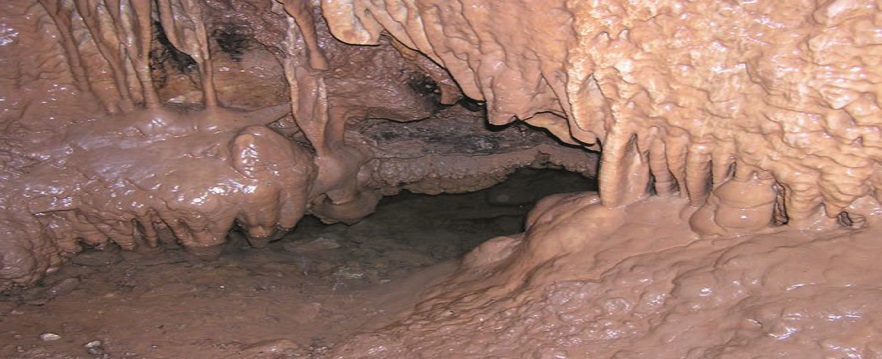 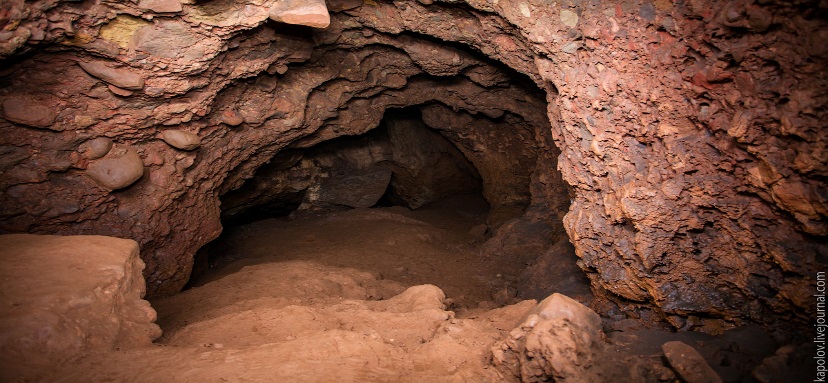 Пещера Баджейская
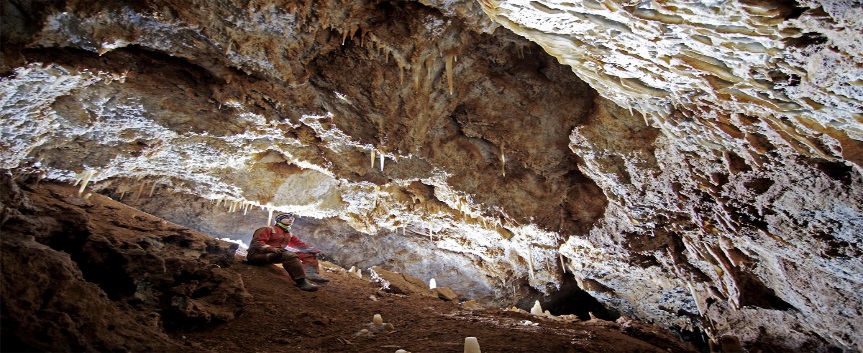 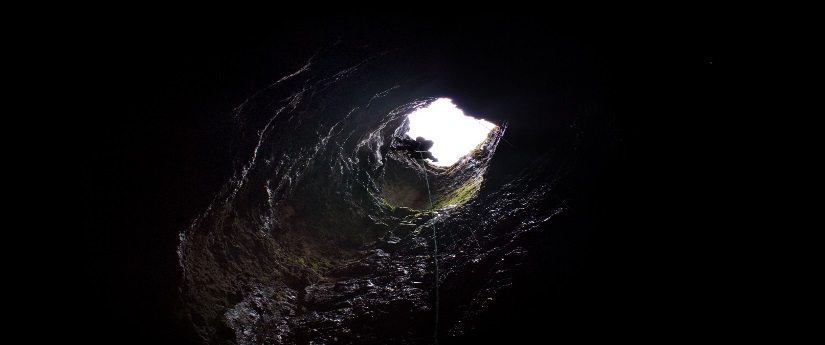 Мараловодческое хозяйство Манский марал
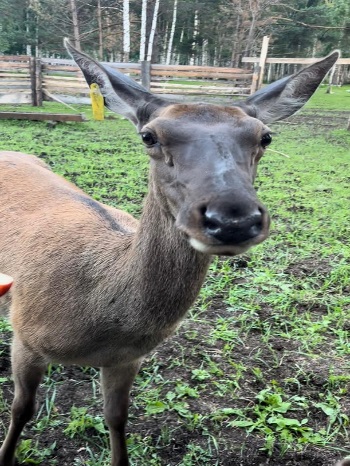 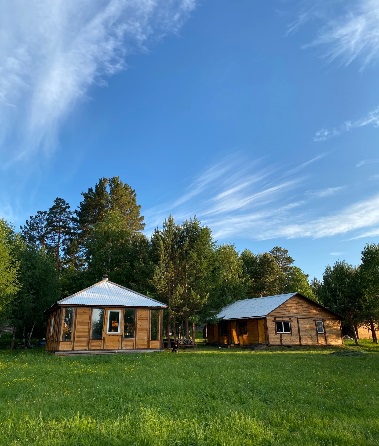 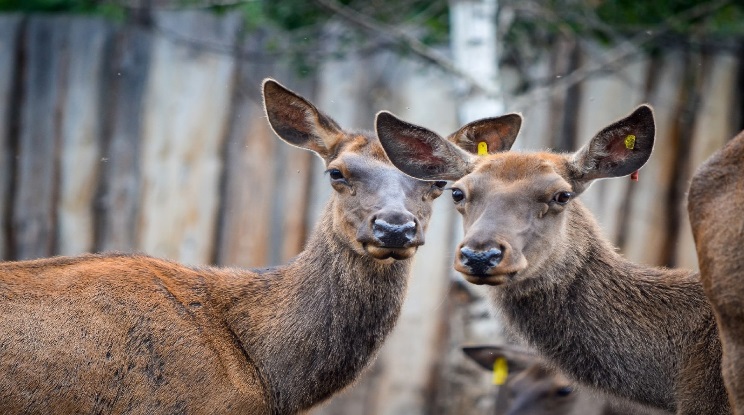 11
туризм
КРАЕВОЙ ФЕСТИВАЛЬ «ВЫСОЦКИЙ И СИБИРЬ»
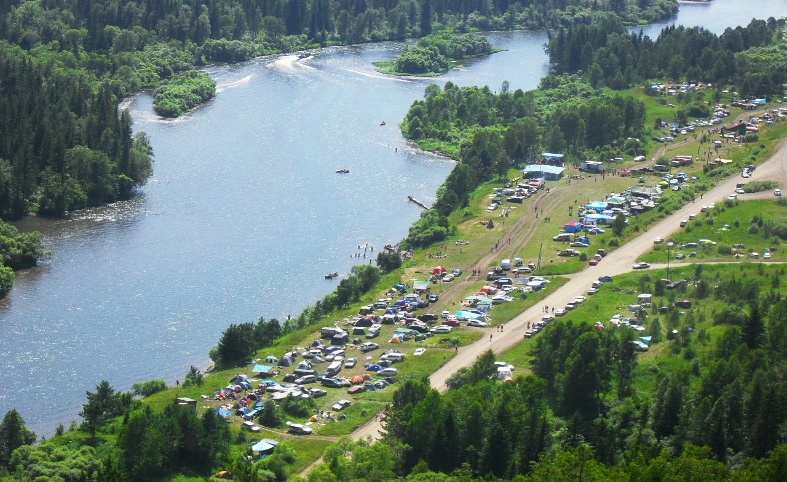 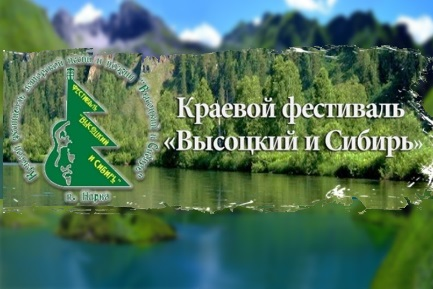 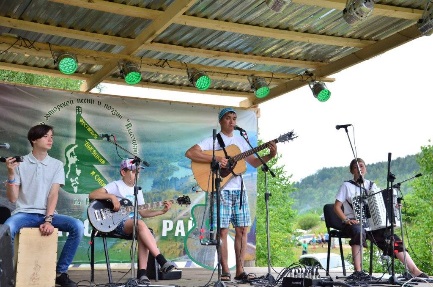 ИНВЕСТИЦИОННЫЙ ПРОФИЛЬ МАНСКОГО РАЙОНА
12
позиция предпринимателей
ПОЗИЦИЯ ПРЕДПРИНИМАТЕЛЕЙ*
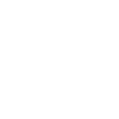 ВЫВОД
Инвестиционный климат требует улучшений
Сложности с оформлением документов (Большое количество документов и требуемых разрешений)
ОСНОВНЫЕ ТРУДНОСТИ
при реализации инвестиционных проектов
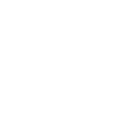 Финансовые трудности (необходимость использования заемных средств для развития бизнеса)
Трудности с созданием/модернизацией инженерной инфраструктуры
ГЛАВНАЯ ПРИЧИНА
по которой компании
не реализуют инвестиционные проекты
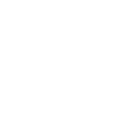 Ограничена возможность реализации инвестиционных проектов за счёт собственных средств, сложность с привлечением заемных средств
Текущих мер государственной поддержки недостаточно
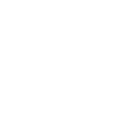 ПРОЧИЕ ВЫВОДЫ
Необходимо развивать дорожно-транспортную инфраструктуру
Необходимо развивать бизнес-инфраструктуру (технопарки, бизнес-инкубаторы, ОЭЗ)
*На основании опроса предпринимателей МО
ИНВЕСТИЦИОННЫЙ ПРОФИЛЬ МАНСКОГО РАЙОНА
13
анализ интервью администрации
АНАЛИЗ ИНТЕРВЬЮ АДМИНИСТРАЦИИ
ОСНОВНЫЕ ПРОБЛЕМЫ
ВОЗМОЖНЫЕ РЕШЕНИЯ
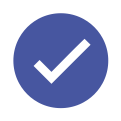 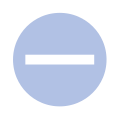 Отсутствие эффективной коммуникации между представителями бизнеса и администрацией МО
Своевременная отработка обращений представителей бизнеса, расширение каналов информирования предпринимателей о мерах поддержки
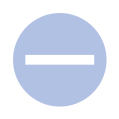 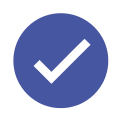 Создание проектного офиса и составление дорожной карты для инвесторов, а также активное информирование предпринимателей и инвесторов
о преимуществах работы с инвестиционным уполномоченным
Инвестиционный уполномоченный не может напрямую обратиться к инвестору
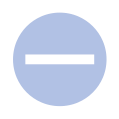 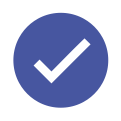 Потребность в более активной поддержке со стороны АНО «Красноярский центр развития бизнеса и микрокредитная компания» (Центр «Мой бизнес»)
Самостоятельное выстраивание регулярных коммуникаций по интересующим проектам
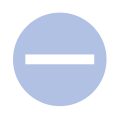 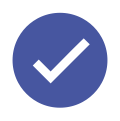 Отток кадров, нехватка специалистов
Содействие в релокации специалистов из других населенных пунктов
ИНВЕСТИЦИОННЫЙ ПРОФИЛЬ МАНСКОГО РАЙОНА
14
SWOT-анализ
SWOT-АНАЛИЗ
МАНСКОГО РАЙОНА
СИЛЬНЫЕ СТОРОНЫ
СЛАБЫЕ СТОРОНЫ
Близость к краевому центру г. Красноярск и развивающимся промышленным городам Железногорск и Сосновоборск
Наличие федеральной автодороги
Экологическая обстановка: отсутствие вредных и экологически неблагоприятных предприятий
Наличие свободных земельных участков для инвестирования
Наличие залежей полезных ископаемых (щебня, глины, песка, торфа, мрамора, золота, минеральных источников и т.д.)
Возрождение с/х предприятий, развитие предприятий по переработке с/х продукции
Наличие аэродрома на территории района
Развитое транспортное сообщение (ж/д и автомобильный транспорт)
Наличие  значимых природных объектов для туризма (пещеры, р. Мана)
Рост естественной убыли населения
Нехватка квалифицированных кадров, отток кадров в крупные города (особо остро в здравоохранении)
Значительный износ сетей инженерной и жилищно-коммунальной инфраструктуры
Недостаточное количество очистных сооружений и полноценных полигонов для сбора ТБО
Район не газифицирован
Отсутствие жилищного фонда для приезжих специалистов
Износ автомобильных дорог
Дотационный бюджет
ВОЗМОЖНОСТИ
УГРОЗЫ
Развитие придорожного сервиса: строительство гостиниц и кемпингов, пунктов общественного питания
Организация бытовых услуг, услуг туристического сервиса
Наличие государственной (краевой) поддержки предприятий сельского хозяйства и лесопромышленной отрасли, способствующей инвестиционной привлекательности, экономическому и социальному развитию территории
Близость к потенциальным рынкам сбыта и источникам финансовых ресурсов
Спрос на квалифицированные свободные трудовые ресурсы
Дефицит финансовых ресурсов у потенциальных инвесторов
Отставание в экономическом развитии отдельных территорий района
Конкуренция с туристически развитыми соседними районами
Низкая инвестиционная активность
Повышение энергетических и транспортных тарифов
ИНВЕСТИЦИОННЫЙ ПРОФИЛЬ МАНСКОГО РАЙОНА
15
контент-анализ социальных сетей
КОНТЕНТ-АНАЛИЗ СОЦИАЛЬНЬIХ СЕТЕЙ
ПРОБЛЕМЫ
ВОЗМОЖНЫЕ РЕШЕНИЯ
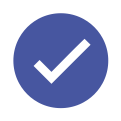 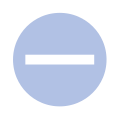 Участие в региональных программах по капитальному ремонту и модернизации систем ЖКХ
Низкое качество жилищно-коммунальных услуг, высокий износ коммунальных сетей
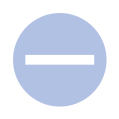 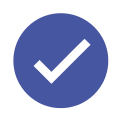 Работа с региональными властями по увеличению нормативов вывоза мусора, установка дополнительных мусорных урн, проведение субботников
(для очистки лесных территорий)
Загрязнение окружающей среды
(замусоренность отдельных частей района, стихийные свалки,  несвоевременный вывоз мусора)
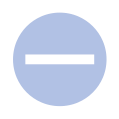 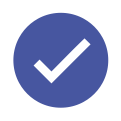 Содействие со стороны администрации в релокации медицинских работников из других населенных пунктов
Нехватка квалифицированных специалистов в медицинских учреждениях района
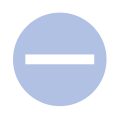 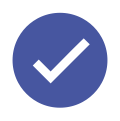 Увеличение нормативов вывоза снега и увеличение рейдов снегоочистительнои техники
В зимнее время дороги не соответствуют требованиям содержания (гололед, снег)
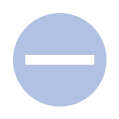 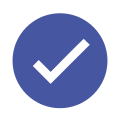 Плохое состояние дорожного покрытия в некоторых частях района (в т.ч. отсутствие освещения)
Участие в государственных программах по финансированию проектов ремонта и модернизации дорожной инфраструктуры
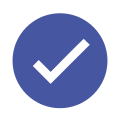 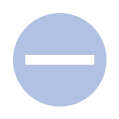 Привлечение компаний,предоставляющих доступ к высокоскоростному доступу 
в Интернет
Отсутствие качественного интернета в некоторых частях района
ИНВЕСТИЦИОННЫЙ ПРОФИЛЬ МАНСКОГО РАЙОНА
16
организационные проблемы
ОРГАНИЗАЦИОННЫЕ ПРОБЛЕМЫ,
ПРЕПЯТСТВУЮЩИЕ РАЗВИТИЮ МО
большой объем бюрократических вопросов при реализации инвестиционного проекта
большой объем бюрократических вопросов при реализации инвестиционного проекта
бюрократические роблемы
отсутствие эффективной коммуникации между представителями бизнеса и администрацией МО
в т.ч. необходима регулярная рассылка информации о мерах поддержки
со стороны администрации
высокий износ сетей теплоснабжения, водоснабжения
и водоотведения
инженерная инфраструктура
ключевые направления
технические проблемы
кадровые проблемы
нехватка рабочих кадров
отток населения в крупные города
в т.ч в медицинских учреждениях округа
ИНВЕСТИЦИОННЫЙ ПРОФИЛЬ МАНСКОГО РАЙОНА
17
ТОП-действия администрации
ТОП-ДЕЙСТВИЯ АДМИНИСТРАЦИИ
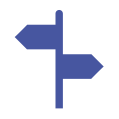 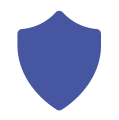 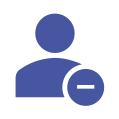 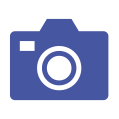 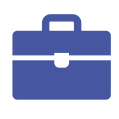 *5-наибольшая важность, 1-наименьшая важность	**5-наименьшая стоимость/время, 1-наибольшая стоимость/время
ИНВЕСТИЦИОННЫЙ ПРОФИЛЬ МАНСКОГО РАЙОНА
18
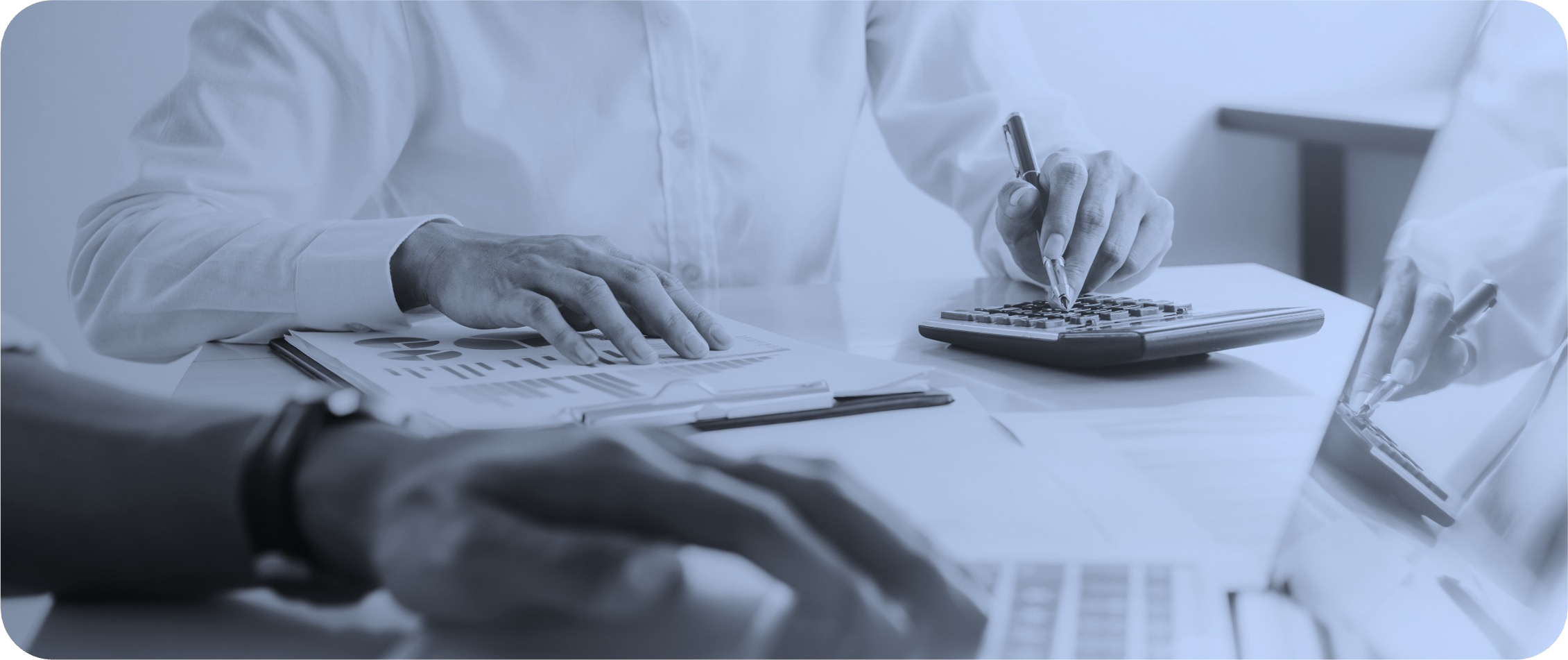 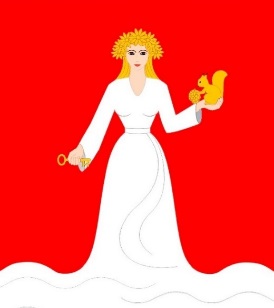 МЕХАНИЗМЫ РЕАЛИЗАЦИИ ИНВЕСТИЦИОННОГО ПРОФИЛЯ
ИНВЕСТИЦИОННЫЙ ПРОФИЛЬ МАНСКОГО РАЙОНА
основные организации
ОСНОВНЫЕ ОРГАНИЗАЦИИ
ИНВЕСТИЦИОННЫЙ ПРОФИЛЬ МАНСКОГО РАЙОНА
20
ключевые компетенции
КЛЮЧЕВЫЕ КОМПЕТЕНЦИИ
ООО «АГРОХОЛДИНГ КАМАРЧАГСКИЙ»
СКПК «МАНСКИЙ»
на рынке более 19 лет
на рынке более 14 лет
ведущий производитель сырого молока, мяса КРС в Манском районе
ведущий производитель хлеба и мучных кондитерских                        изделий в Манском районе
- 4 500 тыс. тонн молока в год

    - 220 тыс. тонн мяса КРС в год

     - участник МКПР «Каменский»
(на территории Каменского сельсовета)

- является основным градообразующим предприятием с. Нижняя Есауловка Манского района

- рынок сбыта произведеной продукции - Красноярский край
- 200 тыс. тонн продукции в год

- более 30 наименований хлебобулочной   продукции и кондитерских изделий

- является малым предприятием, зарегистрирован в Едином реестре субъектов МСП в Манском районе
ИНВЕСТИЦИОННЫЙ ПРОФИЛЬ МАНСКОГО РАЙОНА
21
инвестиционные ниши
ИНВЕСТИЦИОННЫЕ НИШИ,
ПОДРАЗУМЕВАЮЩИЕ ИНТЕГРАЦИОННЫЕ РЕШЕНИЯ*
РЕШЕНИЕ
ПРЕДПОСЫЛКИ
ПОЯСНЕНИЕ
Развите малых форм предпринимательства и ЛПХ
Создание новых рабочих мест
Увеличение инвестиций в аграрный сектор
Наличие плодородных земель, пастбищ, природно-климатические условия
РФЗВИТИЕ СЕЛЬСКОГО ХОЗЯЙСТВА
Взаимодействие с инвесторами 
по развитию туризма
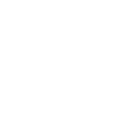 Наличие природных объектов (горы, пещеры, река), которые было бы интересно посетить туристам
Проведение событийного мероприятия
РАЗВИТИЕ СПОРТИВНО- РАЗВЛЕКАТЕЛЬНОГО И ЭКОЛОГИЧЕСКОГО ТУРИЗМА
Популяризации туристических маршрутов
  в Манском районе
ОТКРЫТИЕ ЦЕХА ПО ПРОИЗВОДСТВУ ЁЛОЧНЫХ ИГРУШЕК НА СТЕКОЛЬНОМ ЗАВОДЕ
ИНВЕСТИЦИОННЫЙ ПРОФИЛЬ МАНСКОГО РАЙОНА
22
свободные инвестиционные площадки
СВОБОДНЫЕ ИНВЕСТИЦИОННЫЕ ПЛОЩАДКИ
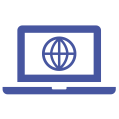 Ознакомиться с перечнем свободных земельных участков можно по ссылке: 
https://manskij-r04.gosweb.gosuslugi.ru/deyatelnost/napravleniya-deyatelnosti/zemelnye-otnosheniya/zemlya/predostavlenie-zemelnyh-uchastkov/
Балахна
ИНВЕСТИЦИОННЫЙ ПРОФИЛЬ МАНСКОГО РАЙОНА
23
методология разработки
ДИАГНОСТИЧЕСКАЯ КАРТА МО ПО РАБОТЕ
С ИНВЕСТОРАМИ И МЕХАНИЗМ РАБОТЬI С НИМИ
КАК ЕСТЬ
КАК ДОЛЖНО БЫТЬ
Сайт администрации, статьи на сайтах для инвесторов и предпринимателей, регулярная коммуникация:
с предпринимателями (почтовая рассылка, звонки, общий чат администрации с предпринимателями)
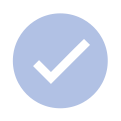 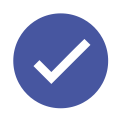 Сайт администрации, регулярная коммуникация с предпринимателями (рассылки на почты предпринимателей, звонки, ежегодные встречи)
ИНФОРМИРОВАНИЕ ИНВЕСТОРОВ И ПРЕДПРИНИМАТЕЛЕИ
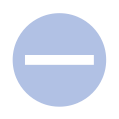 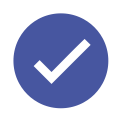 Не всегда достаточно инвесторов для проведения тендерной процедуры
Привлечение инвесторов для распределения площадок через тендерную процедуру
РАСПРЕДЕЛЕНИЕ ПЛОЩАДОК
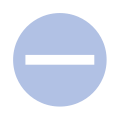 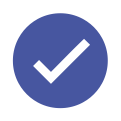 Создание инженерной и транспортной инфраструктуры до прихода инвестора на объект с целью экономии времени
ИНФРАСТРУКТУРА
НА ИНВЕСТИЦИОННЫХ ПЛОЩАДКАХ
Создание инфраструктуры по запросу инвестора
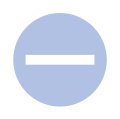 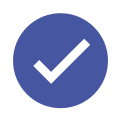 РАБОТА С ИНВЕСТОРАМИ
БЕЗ ИНВЕСТИЦИОННОГО ПЛАНА
Проводятся переговоры и осмотр инвестиционных площадок по запросу инвестора
Создание проектной команды, которая составляет инвестиционные планы и выводит проекты на площадки
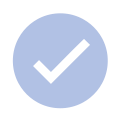 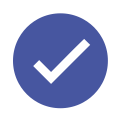 РЕШЕНИЕ И УСКОРЕНИЕ РАССМОТРЕНИЯ АДМИНИСТРАТИВНЫХ ВОПРОСОВ
Личное сопровождение и контроль инвестиционным уполномоченным каждого крупного проекта на всех стадиях его реализации
Личное сопровождение и контроль инвестиционным уполномоченным каждого крупного проекта на всех стадиях его реализации
Подготовка к возможному приходу инвесторов, создание информационно-аналитических буклетов, сохранение контактов потенциальных инвесторов, составления списка для дальнейшей регулярной коммуникации
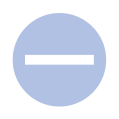 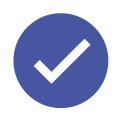 РАБОТА С ПОТЕНЦИАЛЬНЫМИ ИНВЕСТОРАМИ
Подготовка к возможному приходу инвесторов при возникновении интереса с их стороны
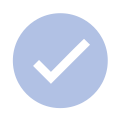 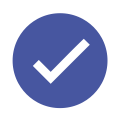 РАБОТА С РЕАЛИЗОВАННЫМИ ПРОЕКТАМИ НА ИНВЕСТИЦИОННЫХ ПЛОЩАДКАХ
Регулярная обратная связь и помощь
с дальнейшим развитием в случае необходимости
Регулярная обратная связь и помощь
с дальнейшим развитием в случае необходимости
ИНВЕСТИЦИОННЫЙ ПРОФИЛЬ МАНСКОГО РАЙОНА
24
меры господдержки
МЕРЫ ГОСУДАРСТВЕННОЙ ПОДДЕРЖКИ
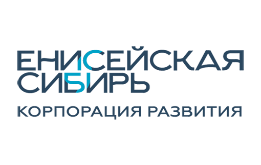 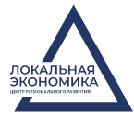 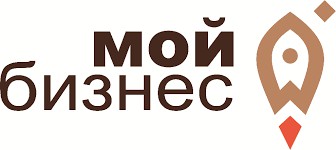 Центр «МОЙ БИЗНЕС"
АНО «Корпорация  развития Енисейской Сибири»
Центр регионального развития «Локальная экономика»
https://crr-krsk.ru/
https://xn---24-9cdulgg0aog6b.xn--p1ai/а
https://ensib.ru/
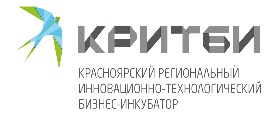 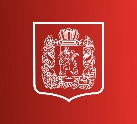 КГАУ «КРИТБИ»
Агентство развития малого и среднего предпринимательства Красноярского края
ссылка на сайт
ссылка на сайт
http://krasmsp.krskstate.ru/?eyes=yes
H                    
                          
                            ttps://kritbi.ru/
ИНВЕСТИЦИОННЫЙ ПРОФИЛЬ МАНСКОГО РАЙОНА
25
меры господдержки
МИНИСТЕРСТВА, ОКАЗЫВАЮЩИЕ ПОДДЕРЖКУ ПРЕДПРИНИМАТЕЛЯМ И ИНВЕСТОРАМ
МИНИСТЕРСТВО ПРОМЫШЛЕННОСТИ, ТОРГОВЛИ И ТОРГОВЛИ КРАСНОЯРСКОГО КРАЯ
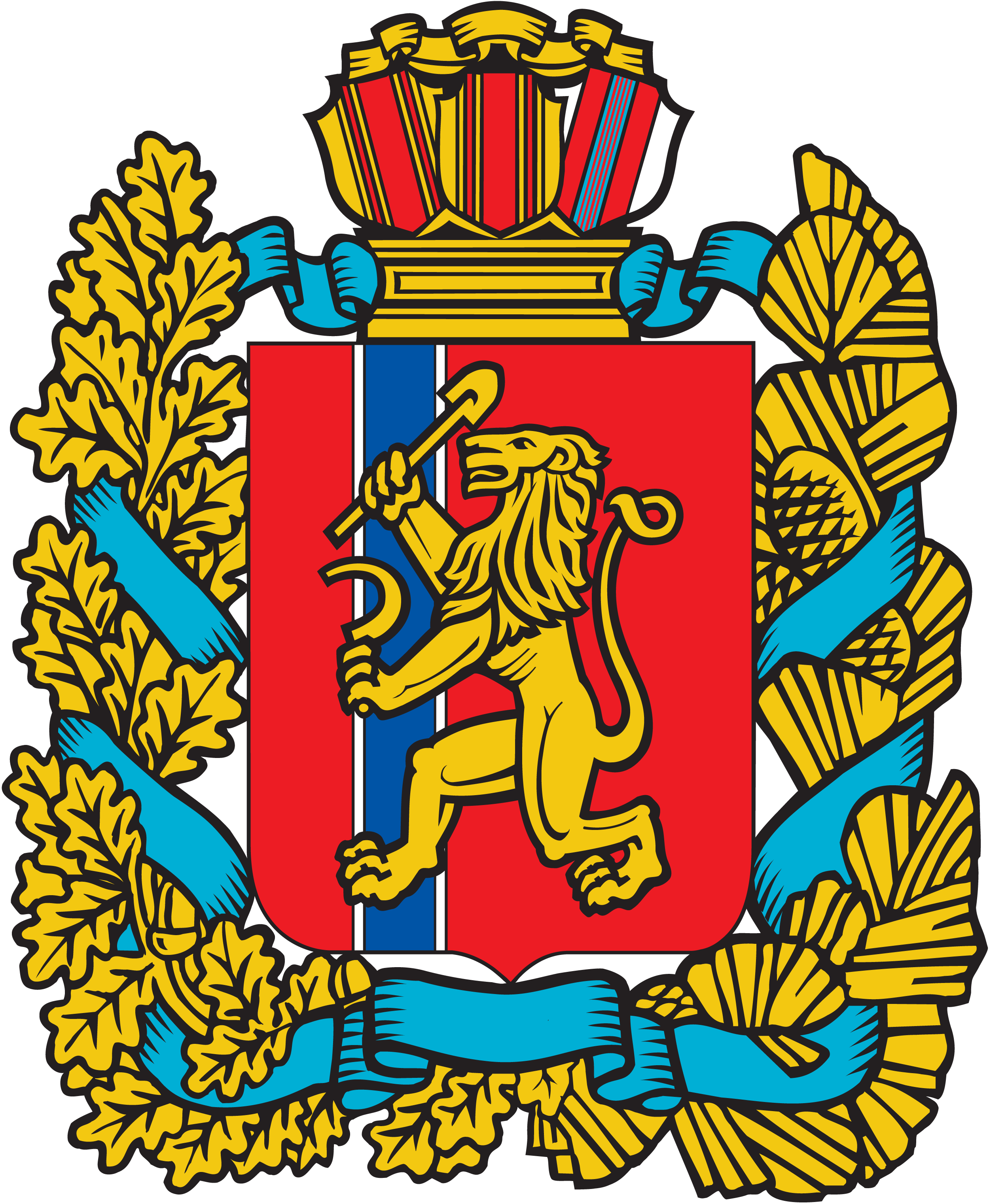 МИНИСТЕРСТВО ЭКОНОМИКИ И РЕГИОНАЛЬНОГО РАЗВИТИЯ КРАСНОЯРСКОГО КРАЯ
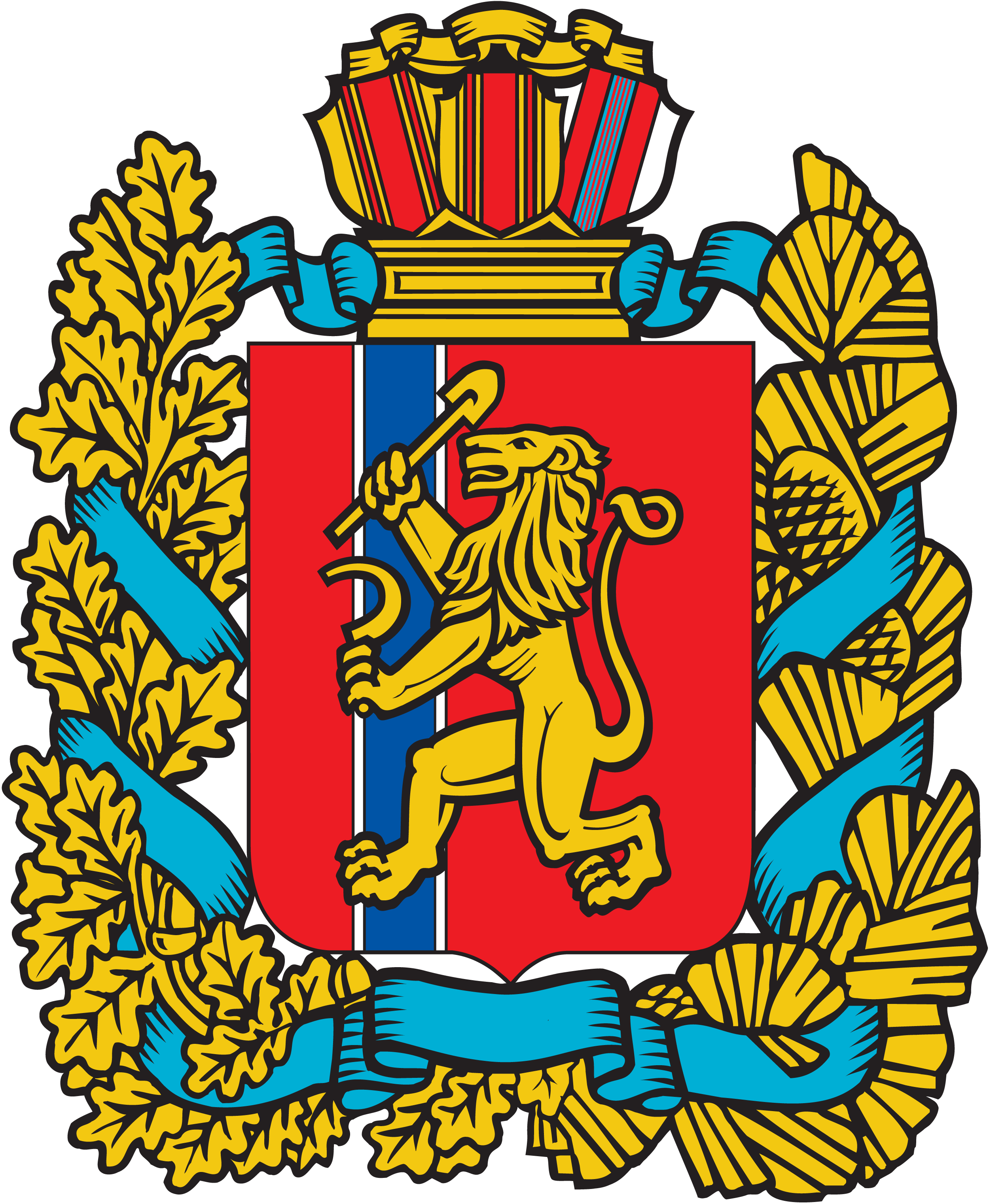 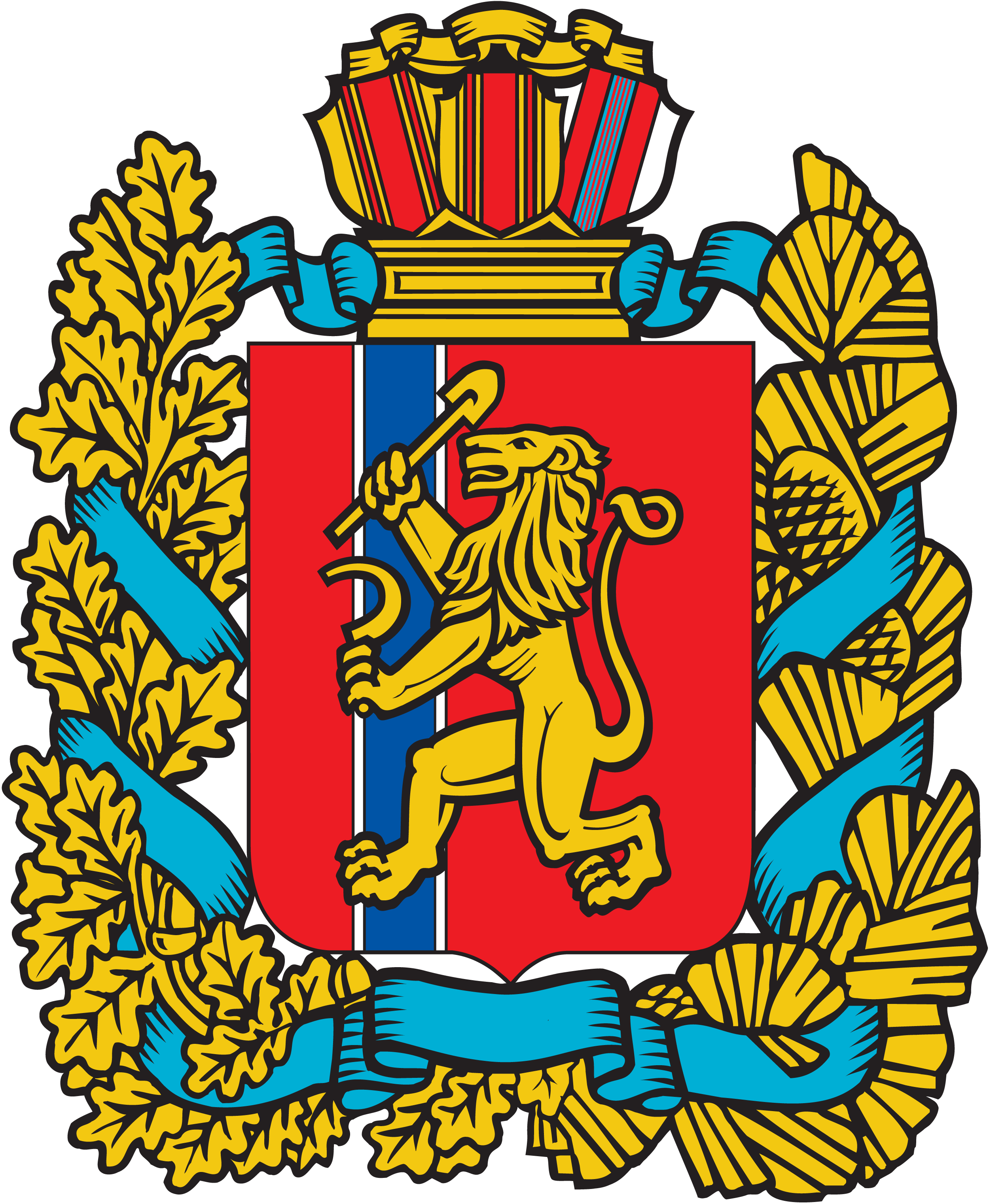 МИНИСТЕРСТВО СТРОИТЕЛЬСТА И ЖИЛИЩНО-КОММУНАЛЬНОГО ЗОЗЯЙСТВА КРАСНОЯСКОГО КРАЯ
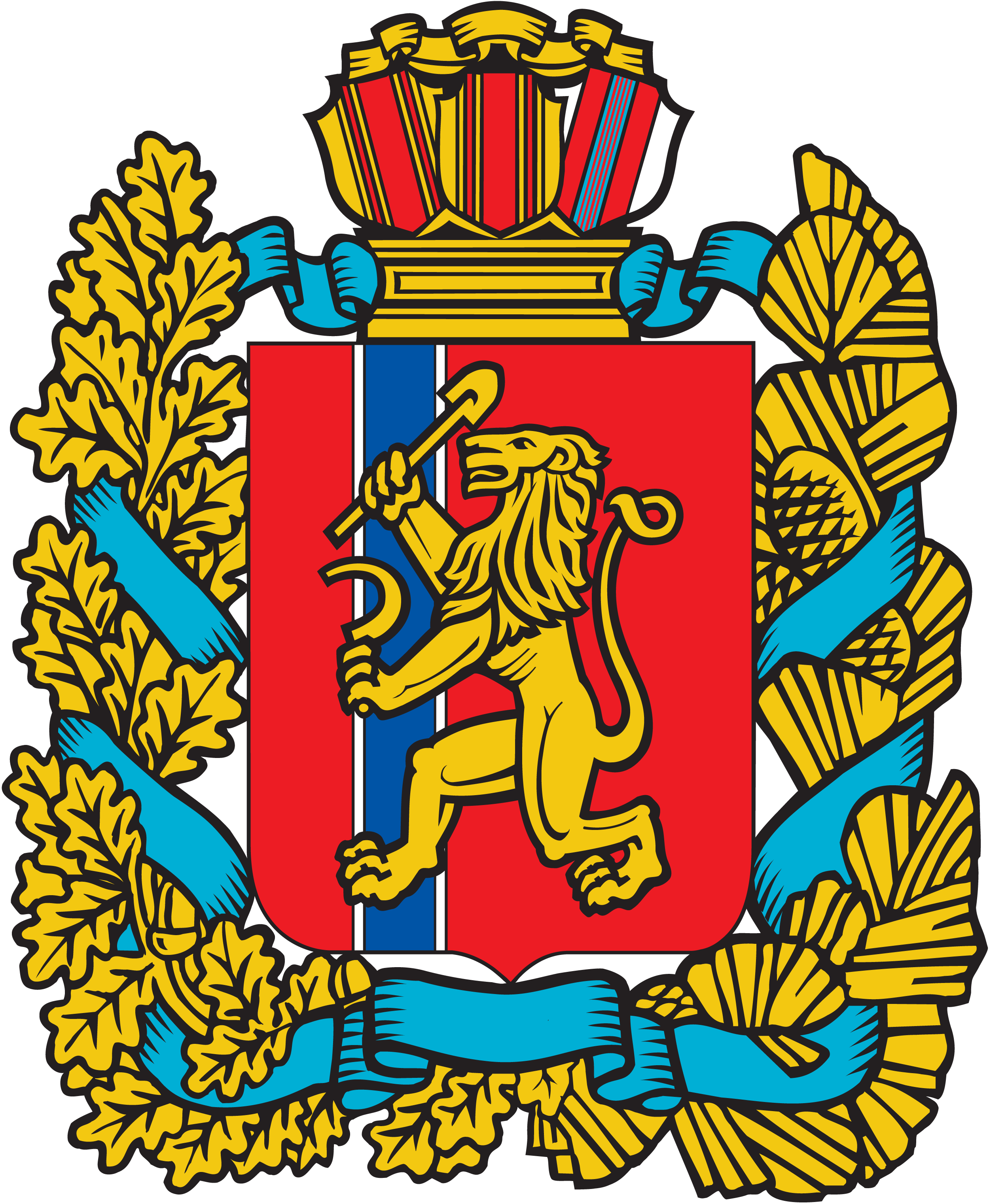 МИНИСТЕРСТВО КУЛЬТУРЫ КРАСНОЯРСКОГО КРАЯ
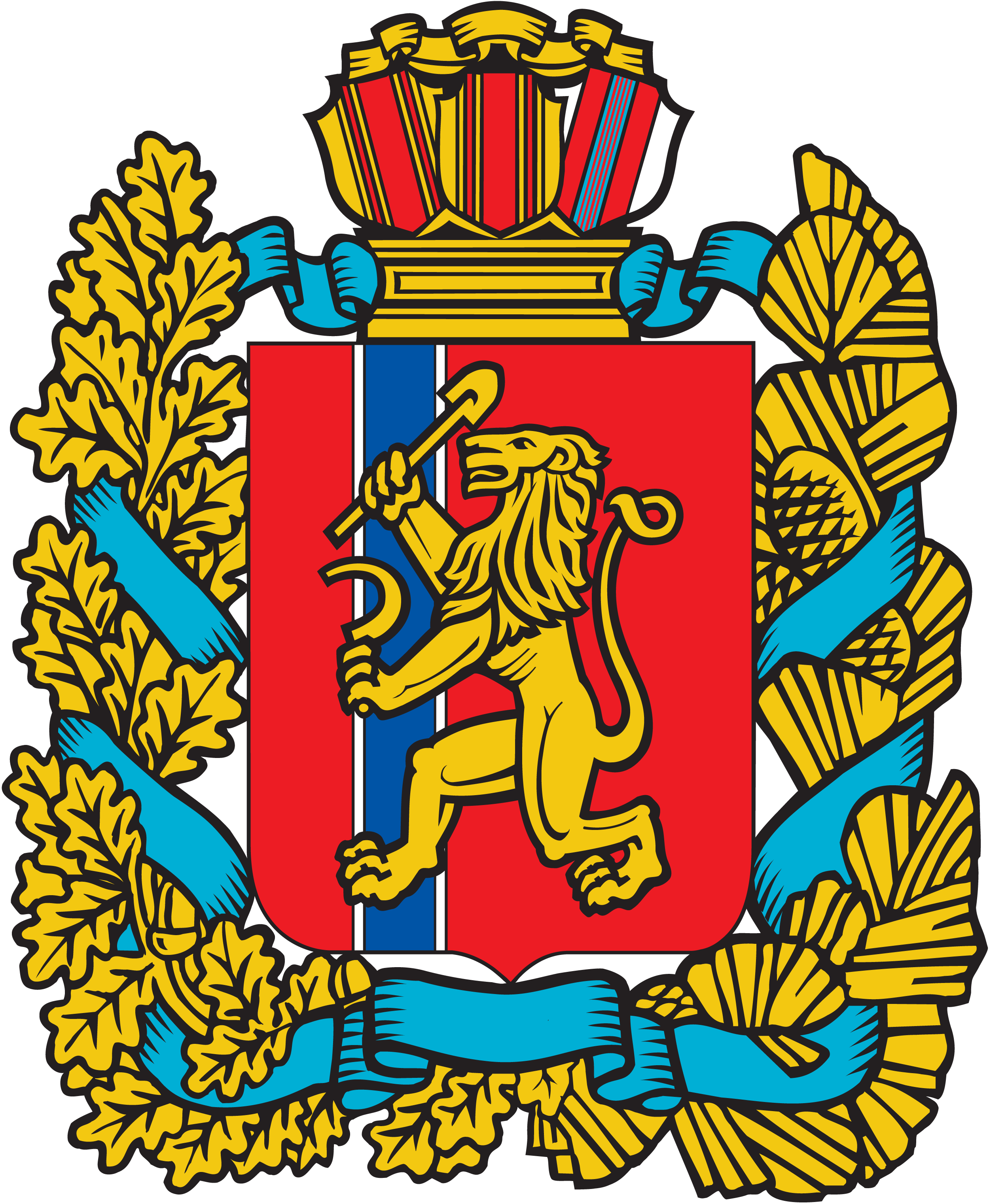 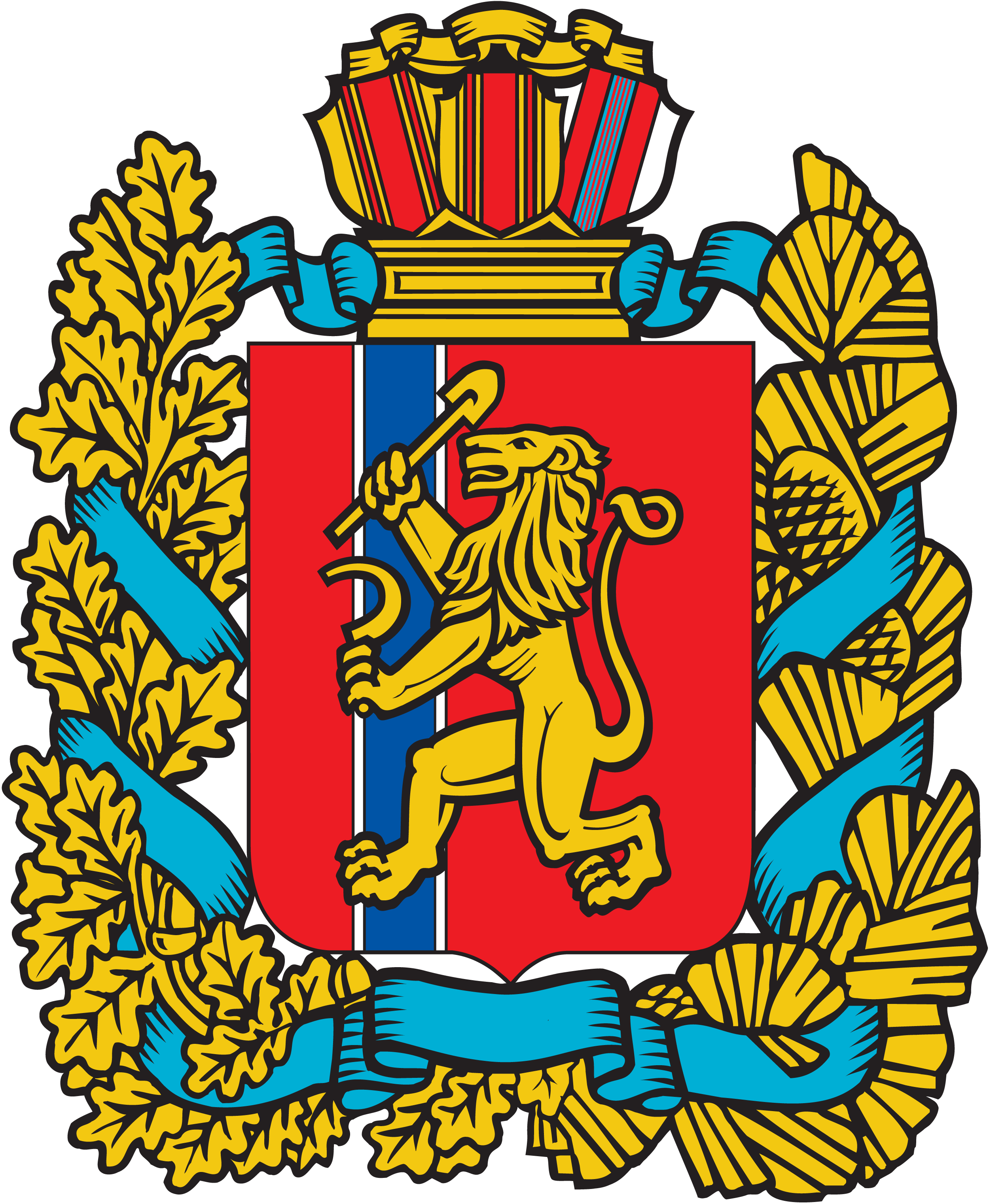 МИНИСТЕРСТВО СЕЛЬСКОГО ХОЗЯЙСТВА КРАСНОЯРСКОГО КРАЯ
МИНИСТЕРСТВО ЦИФРОВОГО РАЗВИТИЯ КРАСНОЯРСКОГО КРАЯ
ИНВЕСТИЦИОННЫЙ ПРОФИЛЬ МАНСКОГО РАЙОНА
26
предложения по корректировке
ПРЕДЛОЖЕНИЯ ПО КОРРЕКТИРОВКЕ МЕР ФИНАНСОВОЙ И ОРГАНИЗАЦИОННОЙ ПОДДЕРЖКИ ПРОЕКТОВ
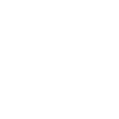 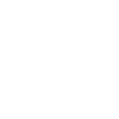 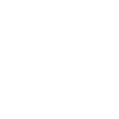 СОЗДАНИЕ ПРОЕКТНОГО ОФИСА, КОТОРЫЙ БУДЕТ ЗАНИМАТЬСЯ ОЦЕНКОЙ И ПРОРАБОТКОЙ ИНВЕСТИЦИОННЫХ ПРОЕКТОВ
АКТИВНАЯ ИНФОРМАЦИОННАЯ
И КОНСУЛЬТАЦИОННАЯ
ПОДДЕРЖКА ПРЕДПРИНИМАТЕЛЕЙ
УМЕНЬШЕНИЕ КОЛИЧЕСТВА И СРОКОВ ПРОЦЕДУР,
НЕОБХОДИМЫХ
ДЛЯ ПОЛУЧЕНИЯ ИНВЕСТИЦИОННОЙ ПЛОЩАДКИ
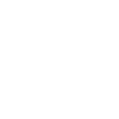 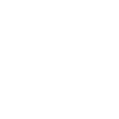 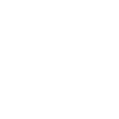 УМЕНЬШЕНИЕ КОЛИЧЕСТВА БЮРОКРАТИЧЕСКИХ ПРОЦЕДУР
ДЛЯ ПОЛУЧЕНИЯ МЕР
ПОДДЕРЖКИ
ПЕРЕНОС ПРОЦЕДУР В ЭЛЕКТРОННЫЙ ВИД ДЛЯ СОКРАЩЕНИЯ ВРЕМЕННЫХ ИЗДЕРЖЕК
СНИЖЕНИЕ НАЛОГОВЫХ СТАВОК ДЛЯ МСП
ИНВЕСТИЦИОННЫЙ ПРОФИЛЬ МАНСКОГО РАЙОНА
27
контакты
КОНТАКТЫ
АДМИНИСТРАЦИЯ МАНСКОГО РАЙОНА

663510, Красноярский край, Манский р-н
с.Шалинское, ул.Ленина,28а
ИНВЕСТИЦИОННЫЙ УПОЛНОМОЧЕННЫЙ
+7(39149)21673
rf24@krasmail.ru
+ 7 (39149)21378
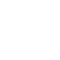 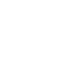 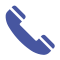 АНЖАЕВА ТАИСИЯ ВИКТОРОВНА
Почта 
root@adm24.krasnoуarsk.ru
Заместитель главы района по экономике и финансам - руководитель финансового управления
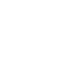 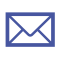 ОТДЕЛ ЭКОНОМИЧЕСКОГО РАЗВИТИЯ АДМИНИСТРАЦИИ МАНСКОГО РАЙОНА
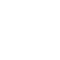 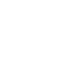 Красноярский край, Манский р-н
с.Шалинское, ул.Ленина,28а, КАБ. 209
+ 7 (39149)21586
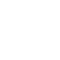 Почта manecon@mail.ru
ЦЕНТР ПОДДЕРЖКИ ПРЕДПРИНИМАТЕЛЬСТВА (ЦЕНТР «МОЙ БИЗНЕС»)

660012, Красноярский край, г. Красноярск, ул. Матросова,2,
пом. 45
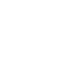 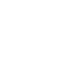 + 7 8002340124
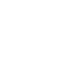 Почта
mb-info@mb24.ru
ИНВЕСТИЦИОННЫЙ ПРОФИЛЬ МАНСКОГО РАЙОНА
28